National Priorities: Evaluation of Antimicrobial Resistance in Wastewater and Sewage Sludge Treatment and its Impact on the Environment
Informational Webinar for Applicants

EPA National Priorities RFA

June 1, 2023
Webinar Objectives
Review application Information for the EPA RFA:
“National Priorities: Evaluation of Antimicrobial Resistance in Wastewater and Sewage Sludge Treatment and its Impact on the Environment”
Provide guidance for eligibility, submission, technical aspects of application process
Answer questions about the application process
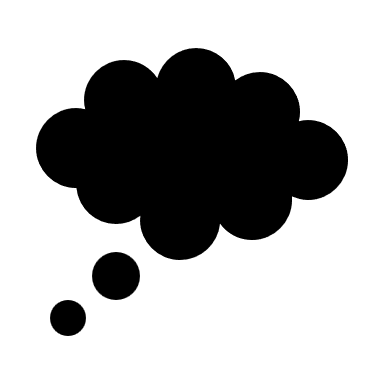 2
Webinar Ground Rules
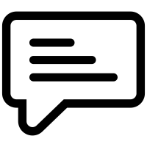 You may type your questions in the comments box
We will address questions at the end of the presentation
No specific research project or idea can be discussed but clarifying questions on the RFA announcement may be answered
These slides will be provided after the webinar on the RFA website
3
Agency Contacts
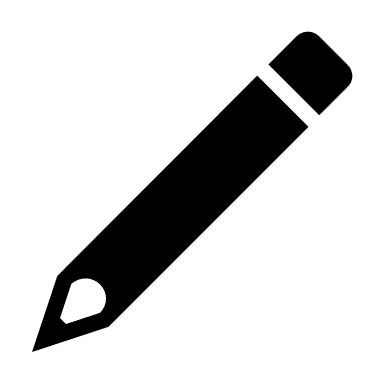 Technical Contact: Ben Packard, Project Officer (packard.benjamin@epa.gov); phone: 202-564-7673
Peer Review and Eligibility Contact: Ron Josephson, Eligibility Officer (josephson.ron@epa.gov); phone: 202-564-7823
Electronic Submissions:                                           electronic-grant-submissions@epa.gov
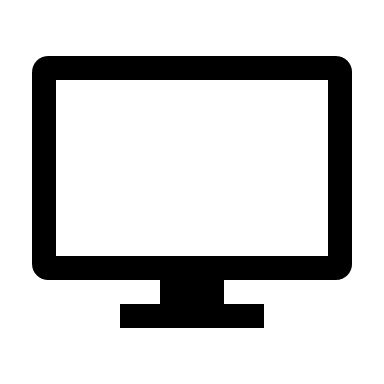 4
RFA & Award Information
RFA will close on August 16, 2023, at 11:59:59 pm Eastern Time 
Estimated Number of Awards: 4 grants
Anticipated Funding Amount: $2.375M per grant, over 3 years.
25% Cost sharing is required
Proposed budget must not exceed $2.375M .
Details in the section II. Award Information of the RFA.
Read the RFA very carefully, all necessary information is provided
5
Research Areas
Understanding the selection and removal of antimicrobial resistant genes (ARGs) and bacteria (ARB) throughout wastewater and biosolids treatment trains
Understanding the environmental burden and public health impact of ARGs and ARB from different municipal wastewater sources on downstream applications and from biosolids use on the environment
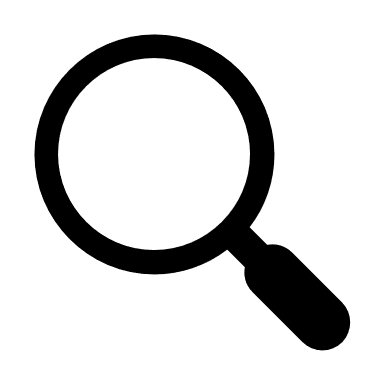 Applications under this solicitation should be national in scope and should focus on one of the research areas. Applications may address both research areas but will not necessarily be rated higher than those that address one. 

Proposed research should address as many of the research questions listed under the selected research area as possible; however, applicants are not required to respond to all the research questions or limit the research scope to these questions.
6
Research Area 1
Understanding the selection and removal of ARB and ARGs throughout wastewater and biosolids treatment trains
Objective: Better understand the contribution of different wastewater treatment processes including sludge treatment on the potential proliferation or removal efficiency of ARB and ARGs
Emphasize unit processes and treatment trains broadly representative of U.S.  wastewater treatment plants (large & small discharging to a variety of waterbodies) 
Research should support the development of national-scale estimates of ARB and ARG discharges from WWTP effluents, and support comparison to other non-municipal wastewater sources.
7
Research Area 1
Sub-topics
Operational and site-specific parameters impacting antimicrobial resistance (AMR) selection, growth, and removal in conventional and advanced treatment processes
Physiochemical wastewater parameters, antibiotic concentrations, operational conditions, dry or wet weather flow
Occurrence, mechanism, and timing of genetic mobilization of ARGs between microbial communities in WWTPs
Removal of ARB and ARGs by oxidation and disinfection processes
Impacts from combinations of conventional and advanced treatment processes
Comparison of WWTP characteristics such as size of system, types of treatment processes, location, and treatment train configuration and their effect on AMR in treated wastewater discharge
8
Research Area 1
Sub-topics
Impact from different influent wastewaters (municipal dominated vs systems including commercial and/or industrial sources, and hospitals) on ARB, ARG, and antimicrobial levels in effluent
National variation regarding removal efficiencies of ARB and ARGs
Impact of watershed geography, temperature, and socioeconomic aspects on ARB and ARG levels in effluent
Impact of different biosolids treatment processes such as anaerobic digestion, lime stabilization, heat drying, and composting on fate of AMR in biosolids
Effect from different operational factors 
Impact of biosolids treatment processes on antimicrobial residues in biosolids
9
Research Area 2
Understanding the environmental burden and public health impact of antimicrobial resistant genes and bacteria from different municipal wastewater sources
Objective: Characterize the different wastewater sources so that the relative contributions can be determined and compared to other sources such as agriculture
Includes the development and demonstration of risk assessment models that could be used for risk assessments and relative source contribution studies
10
Research Area 2
Sub-topics
Relative significance of wastewater effluent as a source of ARB and ARGs in receiving waters compared to other non-wastewater sources
Relative contribution of AMR from combined sewer overflows (CSOs), septic systems, and small systems, to receiving surface waters.
Impact from gene transfer in the environment, compared to other non-wastewater related pathways 
Research to determine how effluent measurements could be used to estimate human health risks associated with water reuse, primary contact recreation, and other potential exposures
Significance of AMR from land-applied biosolids on human and animal health and the environment
Appropriate mitigation and management practices that can reduce the AMR risk from land-applied biosolids
11
Example Outputs
Outputs may include:
Bench, pilot, or full-scale testing at wastewater facilities and biosolids land application sites.
Development of appropriate frameworks and methodologies for quantifying risk related to AMR in treated wastewater discharge, water reuse, and biosolids (and biosolids products) land application and beneficial use.
Research and testing reports and peer reviewed publications pertaining to the research areas listed above. 
Workshops and webinars to disseminate information to states and utilities.
Guidance documents for utilities and states including targets and ways to integrate with other networks
Risk assessments along with development of risk models and source apportionment studies.
Guidance on effective treatment processes and operational configurations for the management of ARB and ARGs in wastewater.
12
Example Outcomes
Outcomes may include:
A better understanding of the nature and extent of opportunistic pathogens and better understanding of the nature, extent, selection, and removal of ARB and ARGs found in municipal wastewater effluent and biosolids as well as the conditions associated with their occurrence and growth.

Improved understanding of the environmental burden and public health impact of ARB and ARGs from different municipal wastewater sources on downstream applications and from biosolids use on the environment.

Better planning and increased ability for states, municipalities, and wastewater treatment facilities to identify and manage human health and ecosystem risks from ARB and ARGs.
13
Eligibility Information
Eligible to Apply (Section III. Eligibility Information)
14
Eligibility Information
Entities that are NOT eligible
U.S. State, territorial, and local governments
Federally recognized Indian Tribal Governments
Profit-making companies
Foreign governments 
International organizations 
Federally-Funded Research and Development Centers (FFRDCs)
Federal agencies
15
[Speaker Notes: Federal Agencies and National Laboratories funded by Federal Agencies may not apply. Federally-funded Research and Development Centers (FFRDCs) may cooperate or collaborate with eligible applicants.]
Eligibility Information (2)
Note that eligible entities can partner with some ineligible entities under EPA’s Subaward Policy, which can be found at https://www.epa.gov/grants/grants-policy-issuance-gpi-16-01-epa-subaward-policy-epa-assistance-agreement-recipients.
Some non-eligible institutions/organizations may be on subawards of eligible applicants

For-profit companies may be consultants
For-profit companies are NOT eligible and may NOT be subawardees
Consultants are not to be considered key personnel on a grant application
Contracts/Consultants are subject to competitive procurement requirements (see Section (IV.C.5.iv.f))
16
[Speaker Notes: Federal Agencies and National Laboratories funded by Federal Agencies may not apply. Federally-funded Research and Development Centers (FFRDCs) may cooperate or collaborate with eligible applicants.]
Eligibility Information (3)
Applications must be submitted via Grants.gov
If you cannot access Grants.gov, see https://www.epa.gov/grants/exceptions-grantsgov-submission-requirement.
You must have SAM.gov registration ACTIVE in order to apply via Grants.gov.
Applications that exceed federal funding or performance period time limits will not be reviewed.
Start date does not really matter, as long as period of performance is within three years.
Research usually starts six to nine months after the close of the RFA.
Cost shared amounts must be described in the budget justification under each applicable category. (See Section IV. C. 5. iv).
Applications from ineligible organizations, or that are somehow not substantially compliant, will not be reviewed.
Organizations and PIs may submit more than one application, as long as they are substantially different.
17
Application Materials and Process
Section IV. Application And Submission Information of the RFA
To apply under this solicitation, use the application package available at Grants.gov 
For further submission information see: RFA Section IV.F. “Submission Instructions and other Submission Requirements”  
Note: All necessary forms are included in the electronic application package, with the exception of the current and pending support form, available at: https://www.epa.gov/research-grants/research-funding-opportunities-how-apply-and-required-forms
Make sure to include the current and pending support form as part of the project narrative of your Grants.gov submission
18
Application Materials and Process- 
Cost Sharing
Each applicant must contribute a minimum non-federal cost share/match of 25% of the federal funds awarded. This is equivalent at a minimum to 20% of the total project costs. (See section II. B)
For example, if an applicant requests $2,375,000 in EPA funds, a minimum of $593,750  must be included. Including matching, total project costs can exceed $2,968,750  (if the applicant proposes more than the minimum required non-federal cost share/match), however, the federally funded portion of the budget must not exceed $2,375,000.
The cost share/match may be provided in cash or can come from in-kind contributions-subject to the regulations governing matching fund requirements at 2 CFR § 200.306, but generally not from other federal sources.
Cost share/matching funds are considered grant funds and are included in the total award amount. 
Cost shared amounts must be described in the budget justification under each applicable category. (See Section IV. C. 5. iv)
19
[Speaker Notes: If you are receiving cost share assistance from outside sources, we encourage you to obtain letters of support from these organizations.]
Electronic Submissions
Details are provided in Section IV.F. “Submission Instructions and Other Submission Requirements.”
If you have trouble with Grants.gov, perform the following steps before the close of the RFA (Section IV.F.5.):
Contact Grants.gov Support Center before the application deadline date.
Document the Grants.gov ticket/case number.
Send an email with the FON (EPA-G2023-ORD-F1) in the subject line to electronic-grant-submissions@epa.gov before the application deadline time and date and must include the following:
i. Grants.gov ticket/case number(s)
ii. Description of the issue
iii. The entire application package in PDF format.
You may resubmit an application before the deadline, but changes are not permitted after an RFA closes.  If we see duplicates of the same application, we will process the most recent one.
If you are experiencing a natural disaster and cannot submit on time, please contact us immediately.
Letters of support or intent from EPA employees are prohibited, and we will remove such letters if we find them.
20
Application Content
21
[Speaker Notes: Note: Letters of intent or support must be part of the application; letters submitted separately will not be accepted. Any letter of intent or support that exceeds one brief paragraph (excluding letterhead and salutations), is considered part of the Research Plan and is included in the 15-page Research Plan limit.]
Application Review Information
Peer Review Criteria
Research Merit	
Responsiveness
Project Management
Relevancy Review Criteria
The degree to which the proposed science/research is relevant to EPA’s priorities as described in this solicitation and Goal 5: Ensure Clean and Safe Water for All Communities, Objective 5.1: Ensure Safe Drinking Water and Reliable Water Infrastructure, and Objective 5.2: Protect and Restore Waterbodies and Watersheds, of EPA’s FY2022-2026 Strategic Plan.
The degree to which results (i.e., outputs/outcomes) of the research have broad application or affect large segments of society.
The degree to which the research is designed to produce data and methods that can immediately and/or with little to no translation be utilized by the public, states, and tribes to better assess or manage environmental problems. 
See Section V for more detail on the above criteria and other review components
22
Agency Contacts
Technical Contact: Ben Packard, Project Officer (packard.benjamin@epa.gov); phone: 202-564-4811
Eligibility and Peer Review Contact: Ron Josephson, Eligibility Officer (josephson.ron@epa.gov); phone: 202-564-7823
Electronic Submissions:                                           electronic-grant-submissions@epa.gov

If interested in joining the Peer Review Panel rather than applying, please contact Ron Josephson.
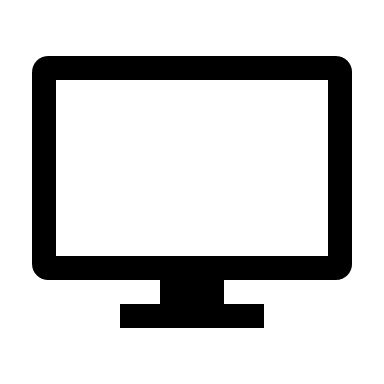 23
Q & A
Thank you!
24